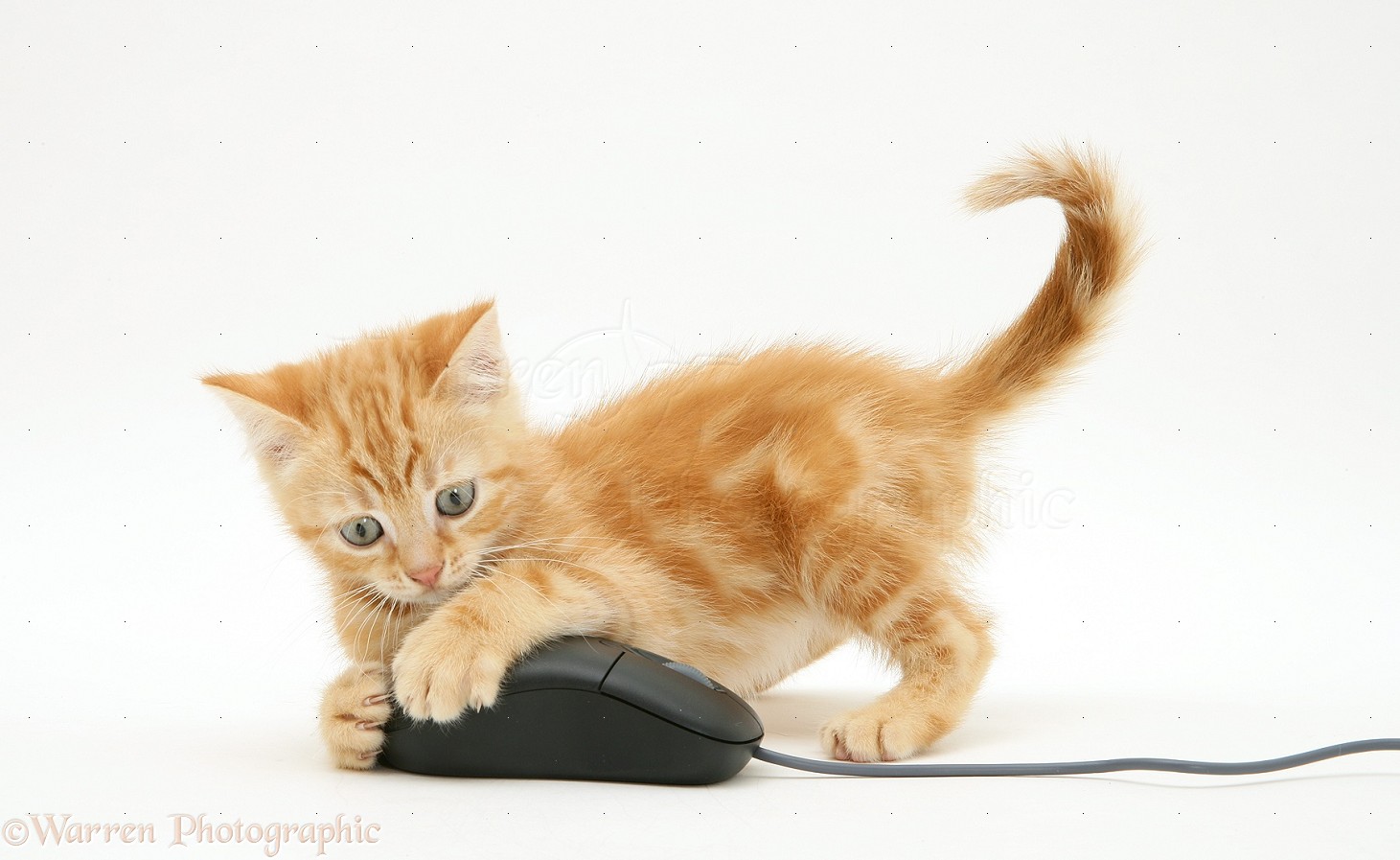 May Mice help scientists to develop a 
Smart Wave Front Sensor Detector?
a mouse Story
by:
F. Pedichini, M. Mattioli, M. Stangalini, G. Li Causi and V.Testa
Overview of a Shack Hartmann Wave Front Sensor
the work-horse of many Adaptive Optics System
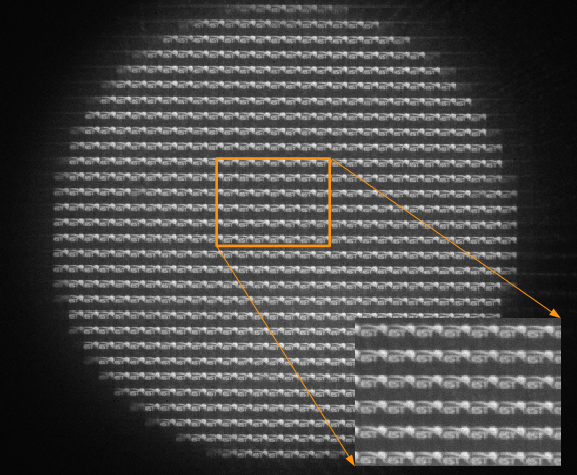 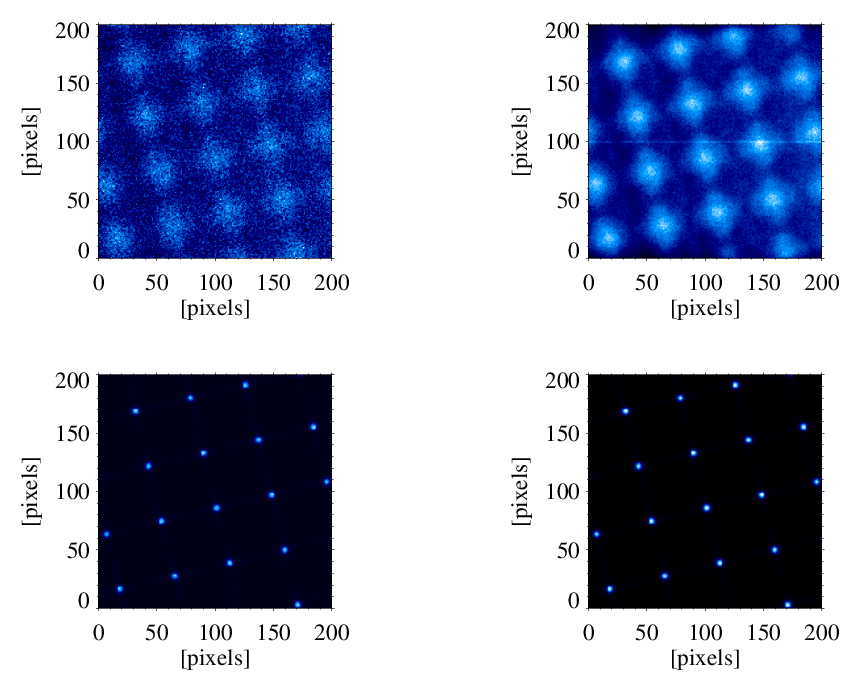 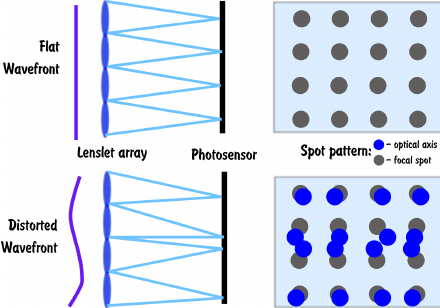 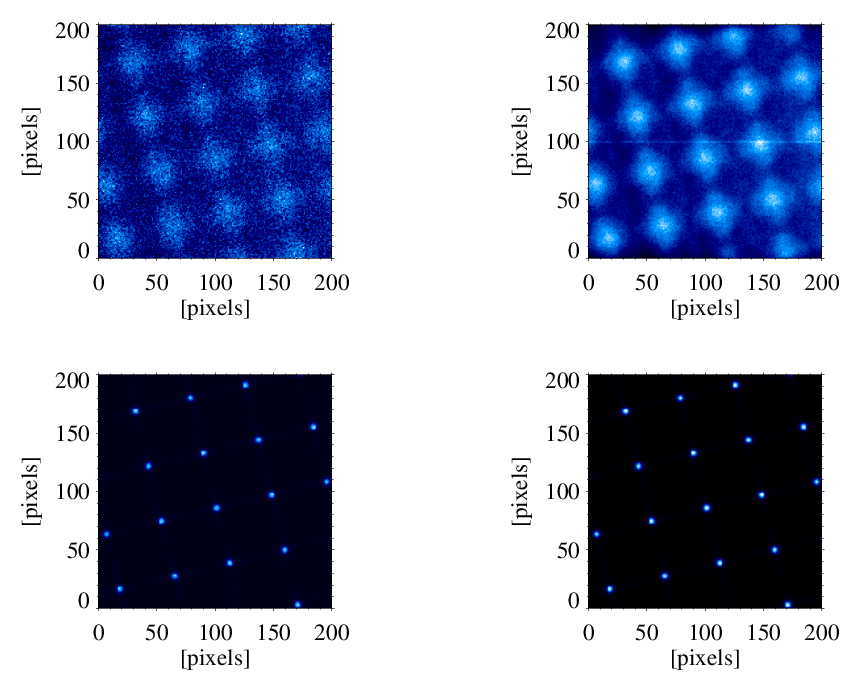 1
..
2
..
3
N-2
..
N-1
..
N
We cannot stop AO evolution
AO WFC input is 2 x N slopes (ND2)
Not Billion of pixel/s
Best result are for LGS and DAY/SUN
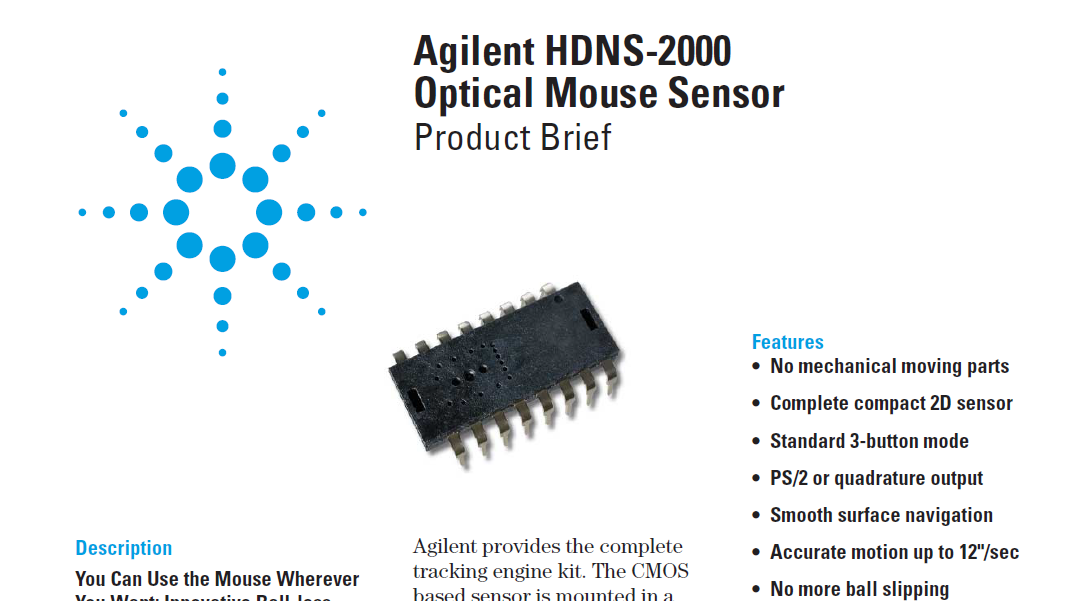 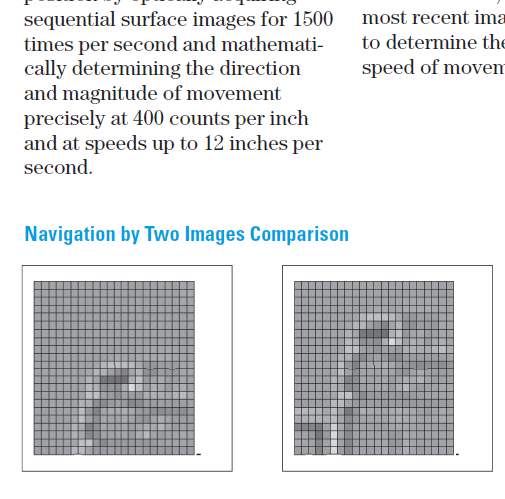 Hacking Optical Mouse (do it at Home!)
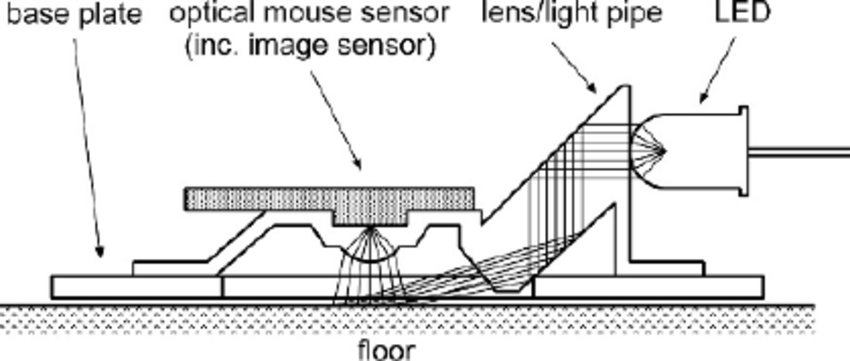 S/H lenslet
focus
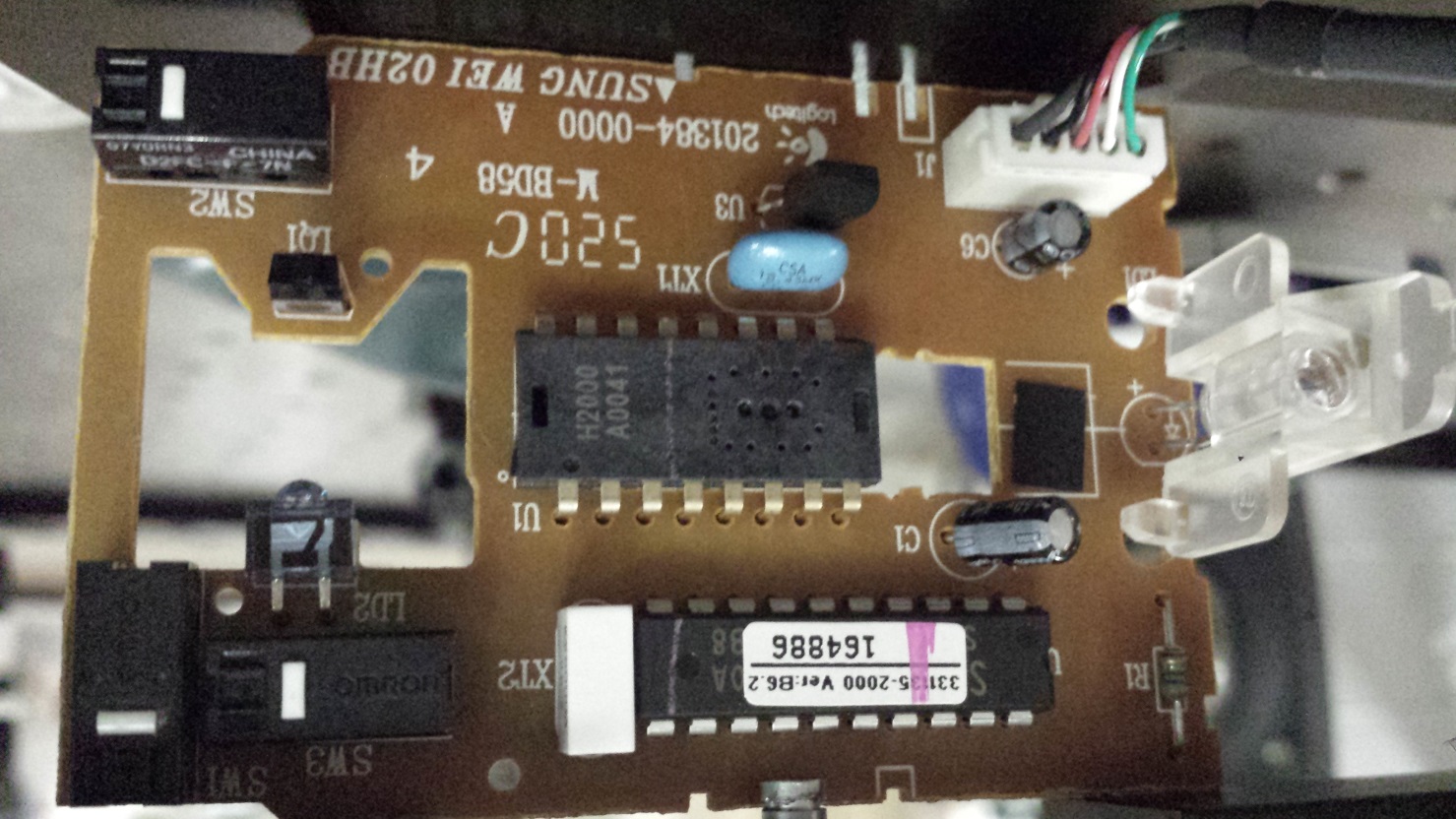 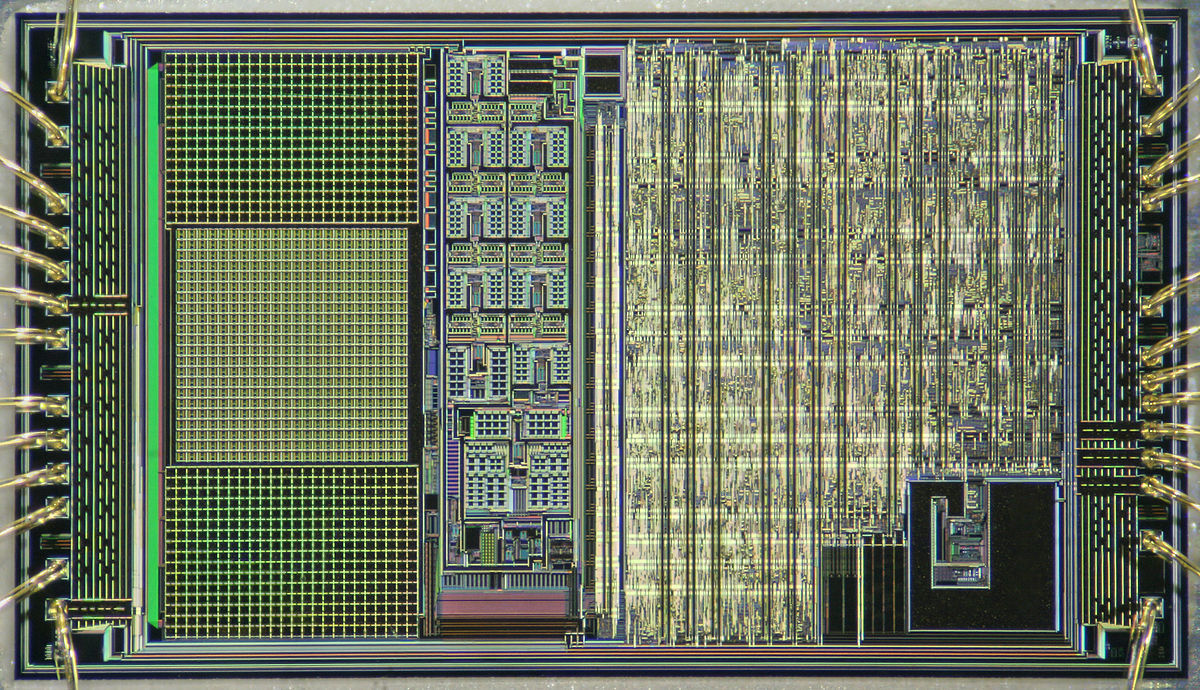 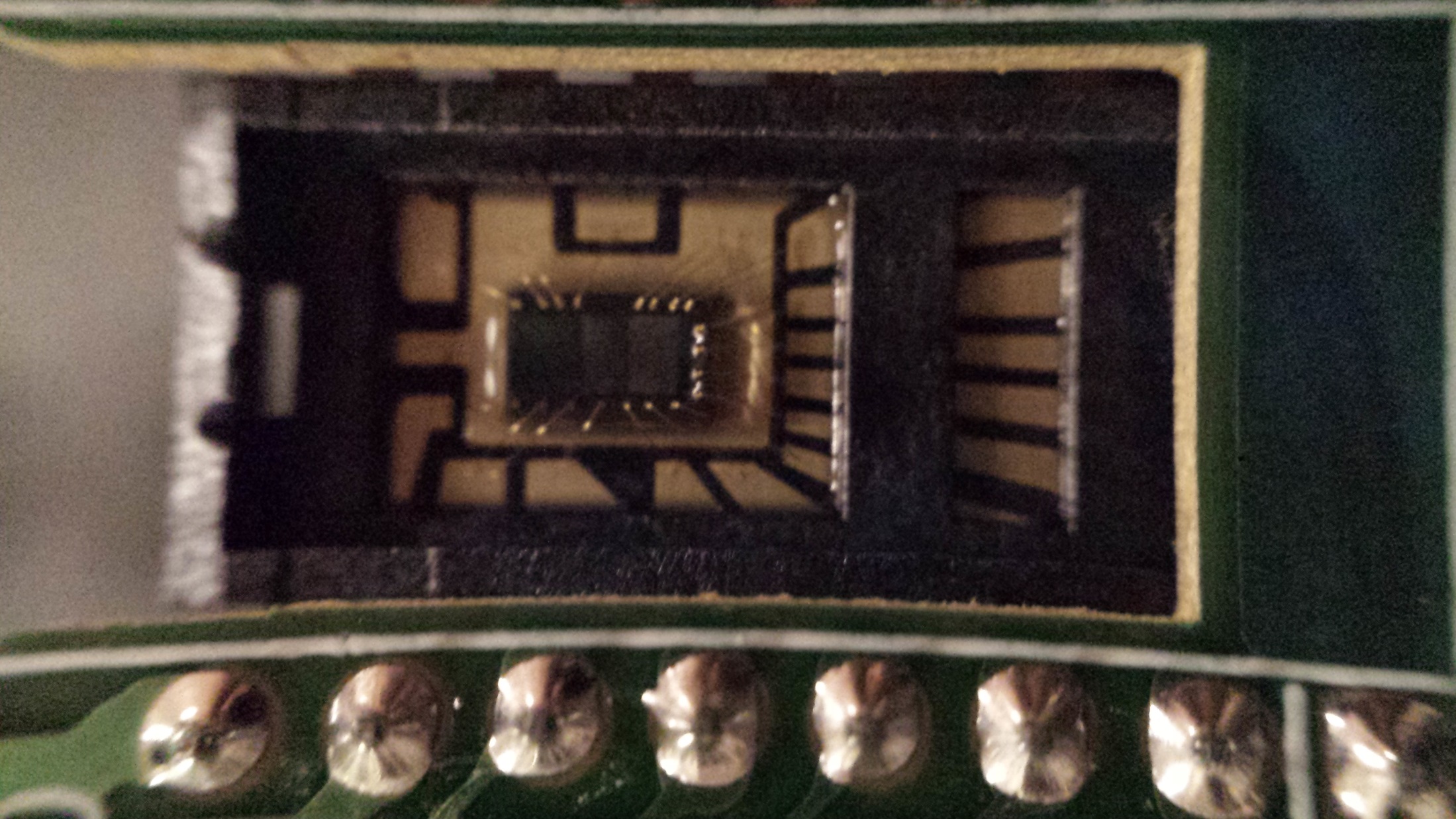 18 x 18 pixel array
read out electronic
data processing
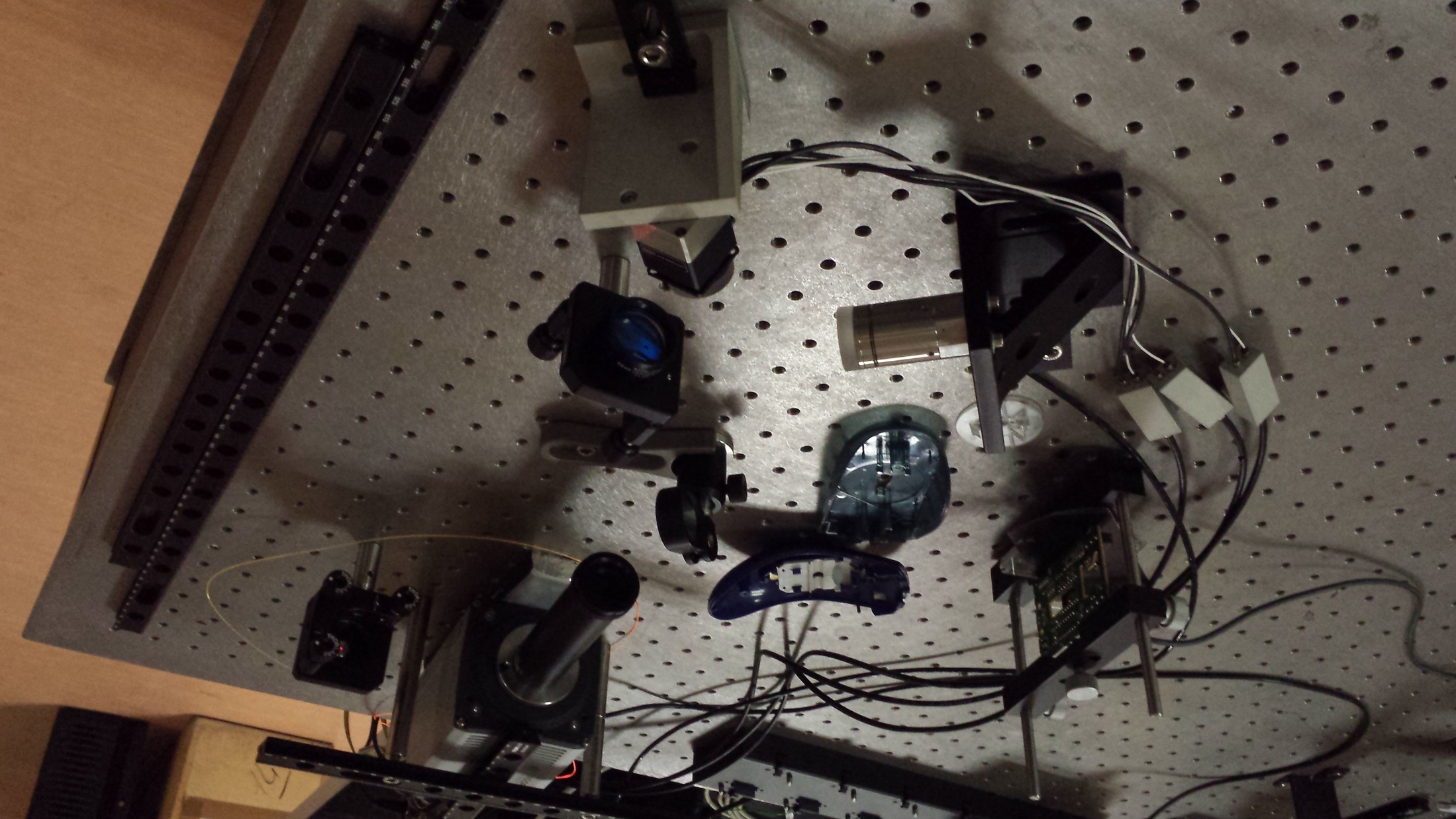 source
living
 mouse
f#15
relay lens
Piezo
tip/tilt
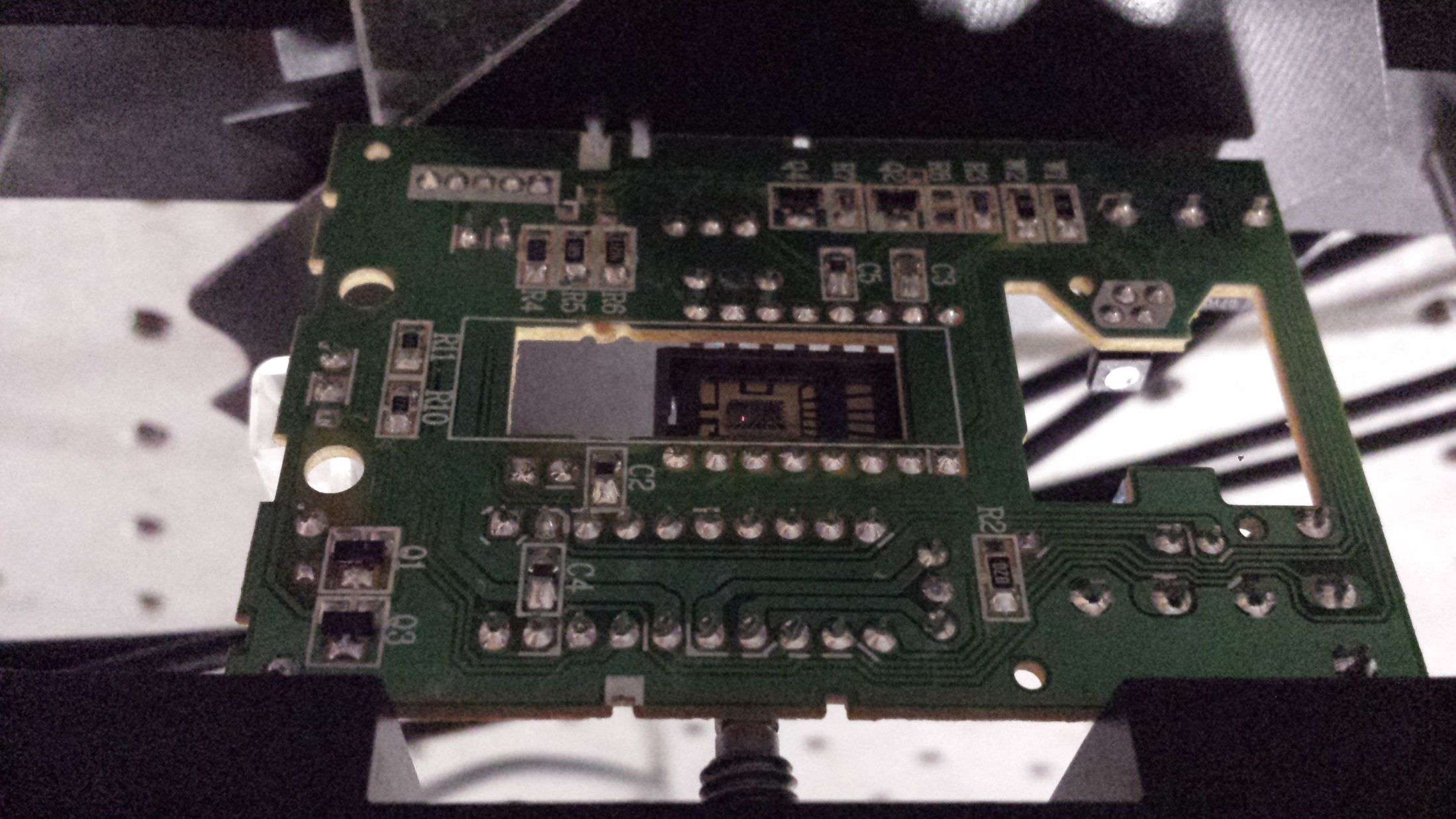 1Hz  1mRad
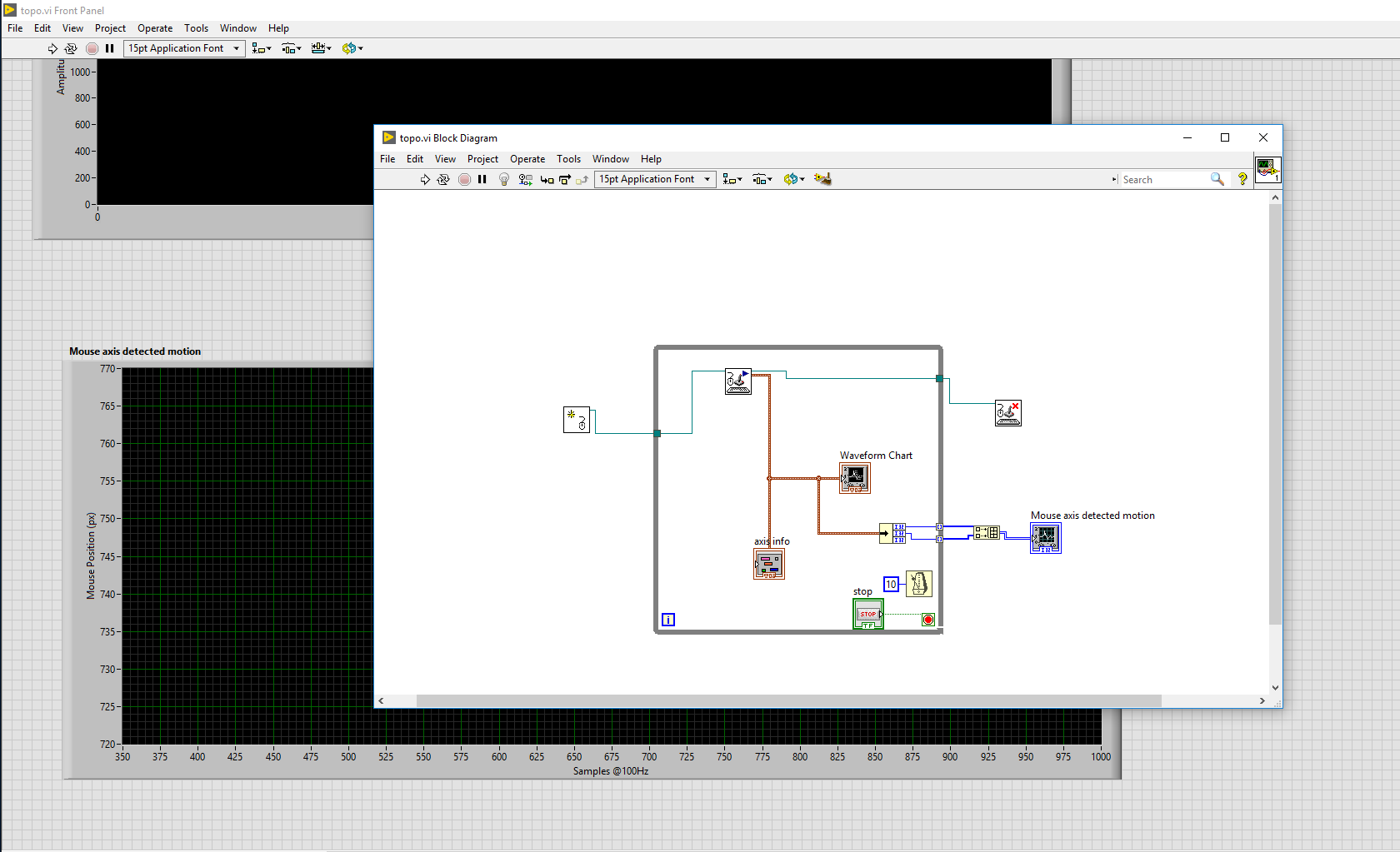 It works…!
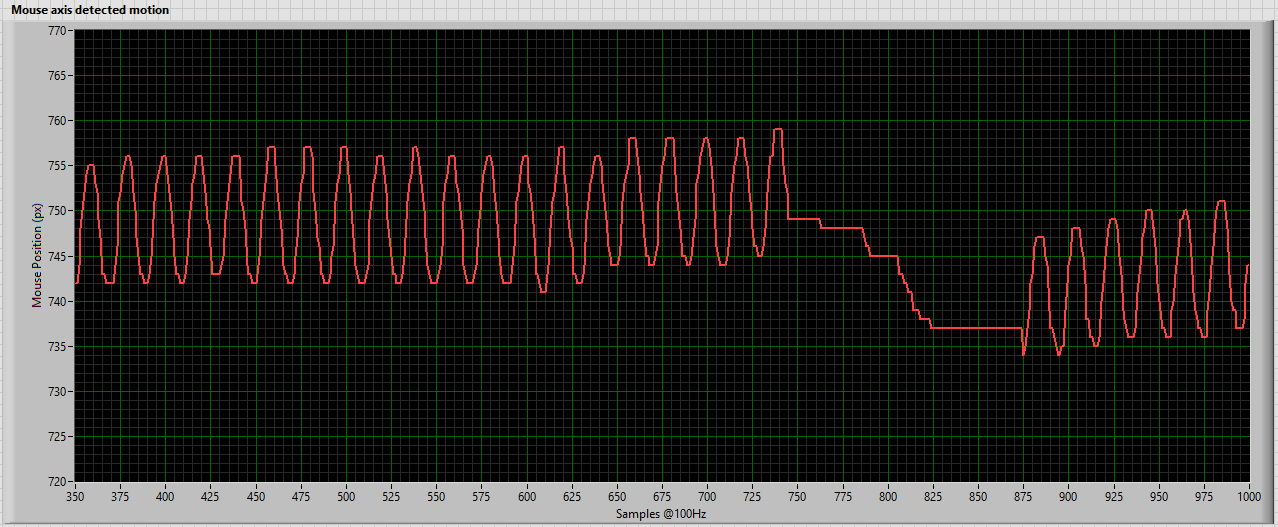 This contribution was developed with the support of SDW2017 – BMBF grant 03Z22AN11

The authors declare that a full
working Logitech mouse was sacrificed to
the glory of AO science.

Mouse remnants are still half-alive
in our optical Lab and they take part in
our nightmares…
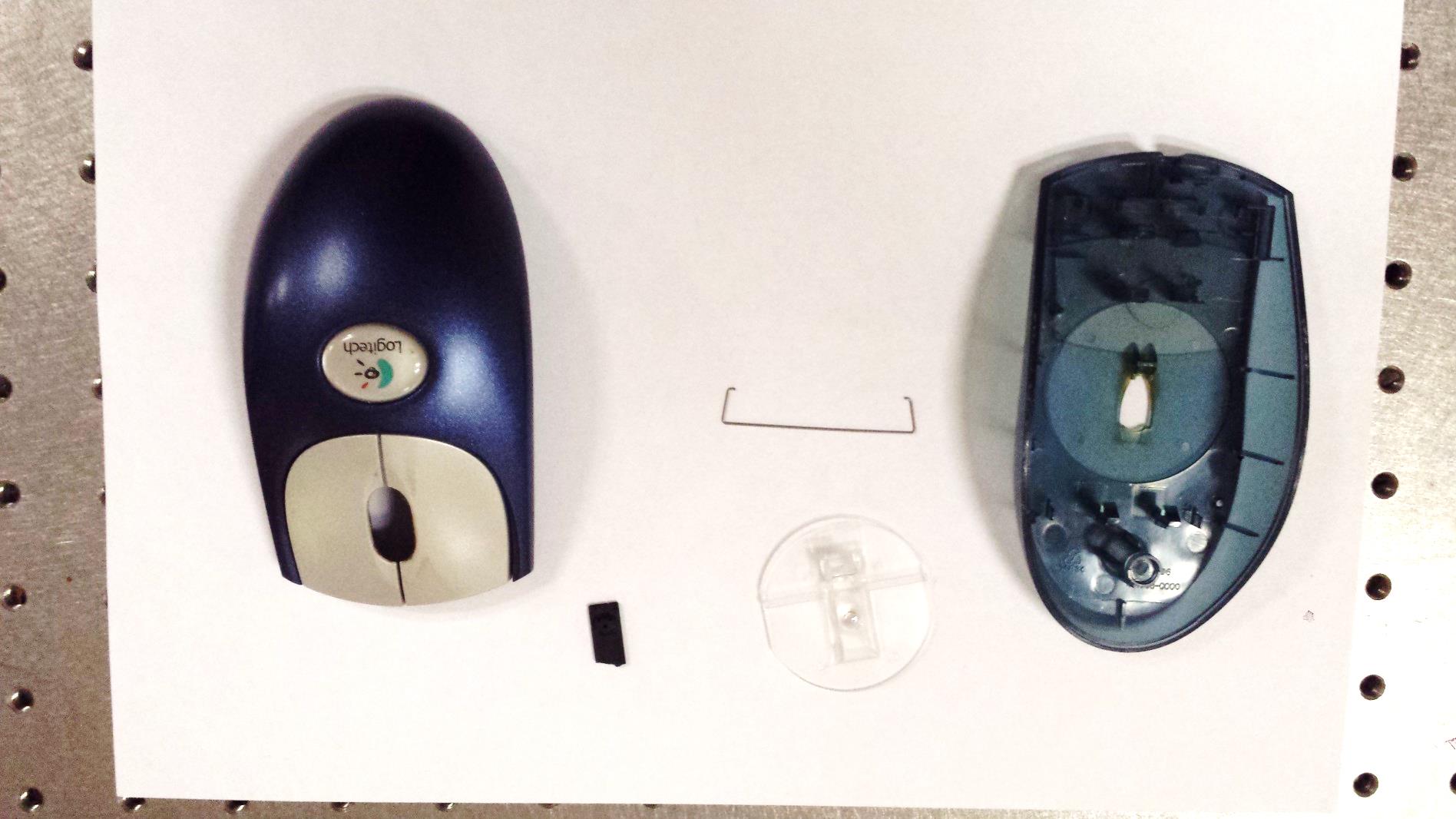 Thank you !